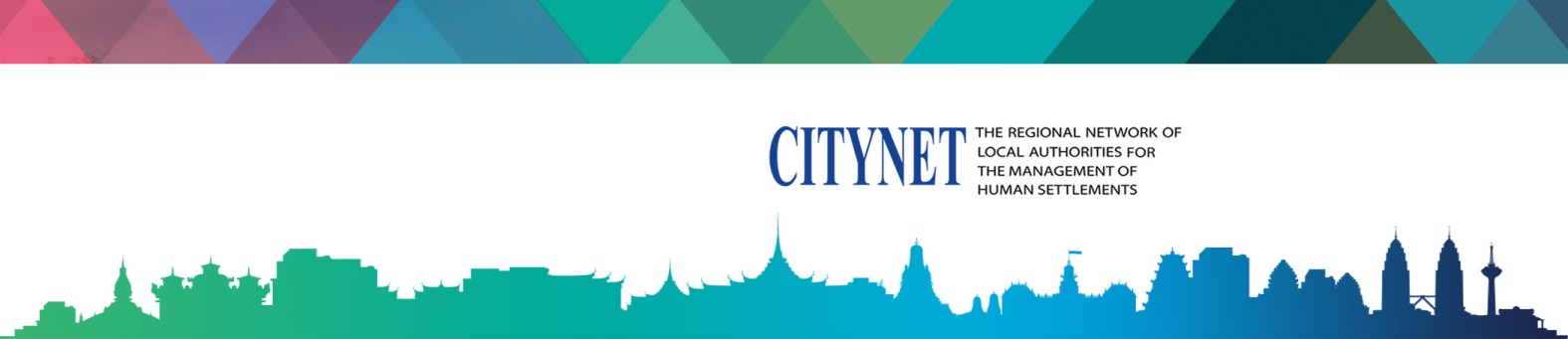 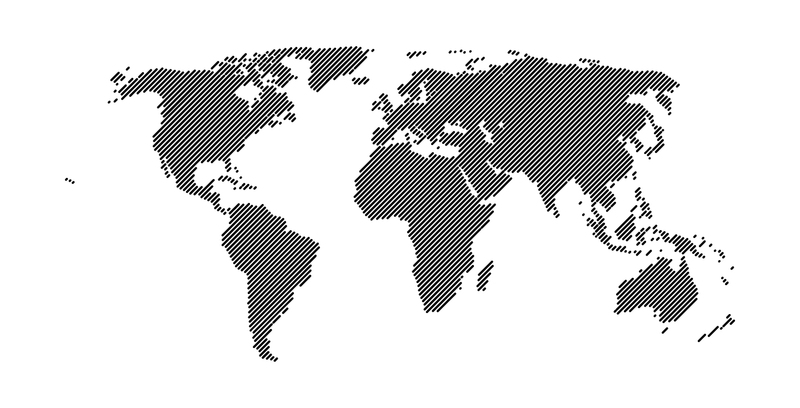 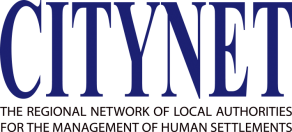 シティネット
アジア太平洋都市間協力ネットワーク
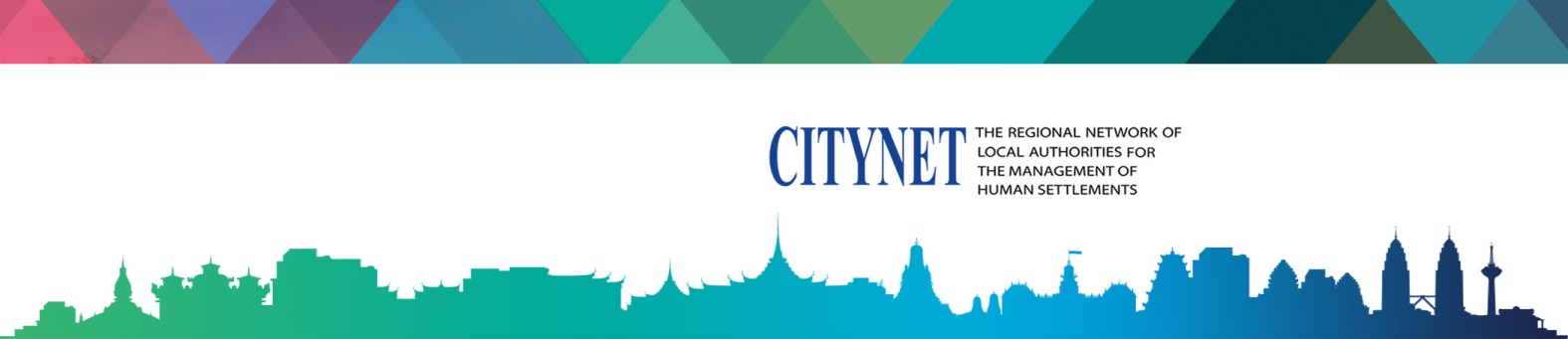 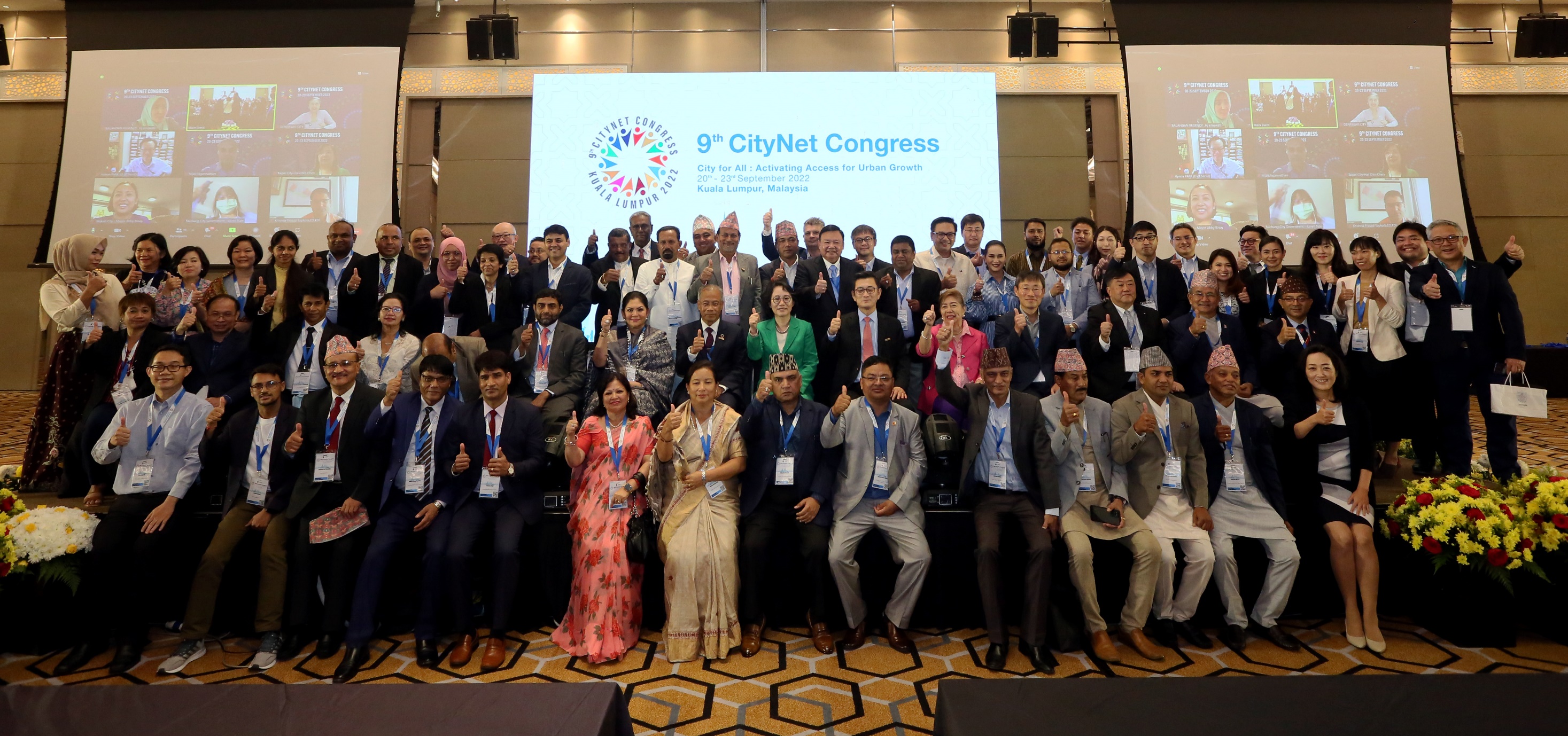 組織概要
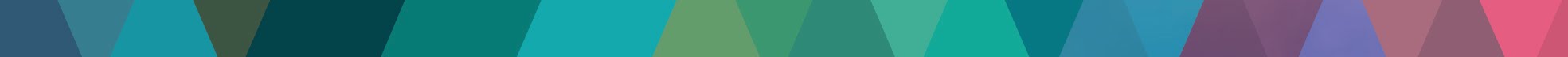 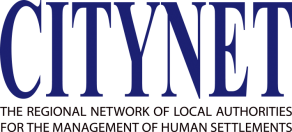 シティネットは、アジア太平洋地域内外の都市関係者を結びつけ、具体的な解決策を提供することを目的とした、持続可能な開発に取り組む都市関係者の団体である。
シティネット
1987年設立
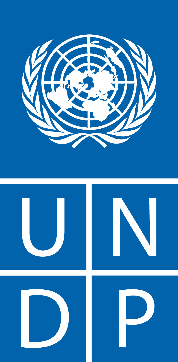 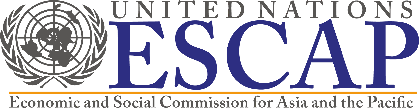 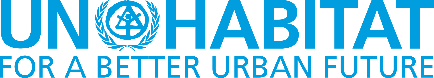 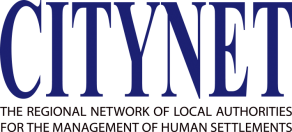 会員
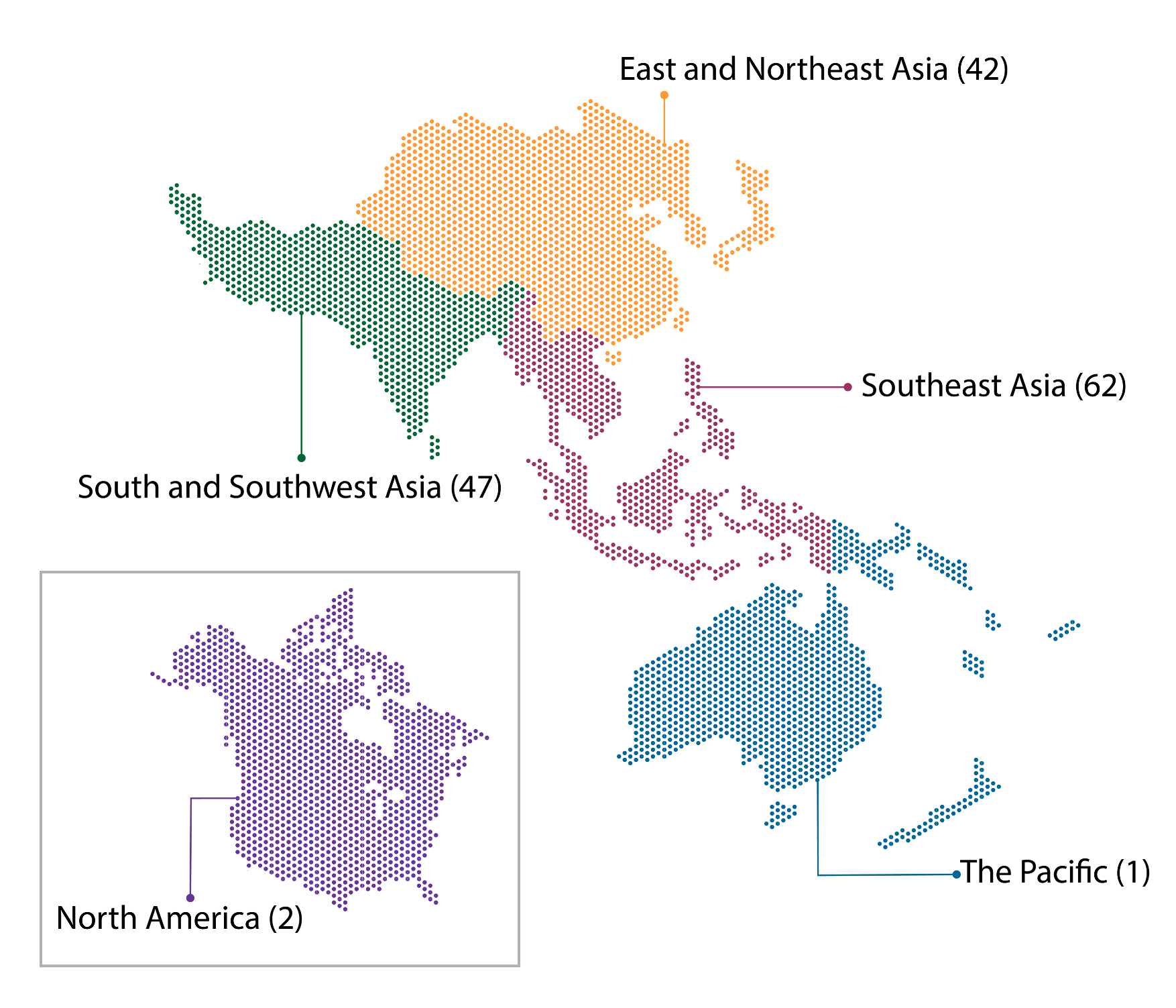 44
東・北東アジア
会員総数
162
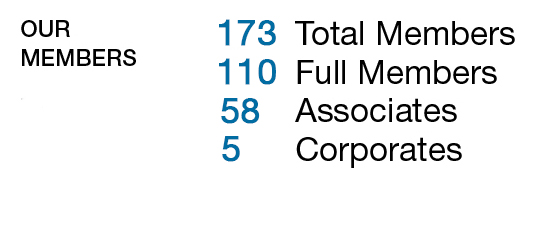 正会員
106
53
準会員
企業会員
3
東南アジア
64
正会員
地方自治体 (市、県）

準会員
都市ネットワーク、大学、シンクタンク、市民社会組織
南・南西アジア
51
太平洋地域
北米 (2)
先月は、ヨーロッパから3団体、中央アジアから1団体、香港特別行政区から1団体、インドから2団体の新会員が入会した。
実行委員会 2023-2026年
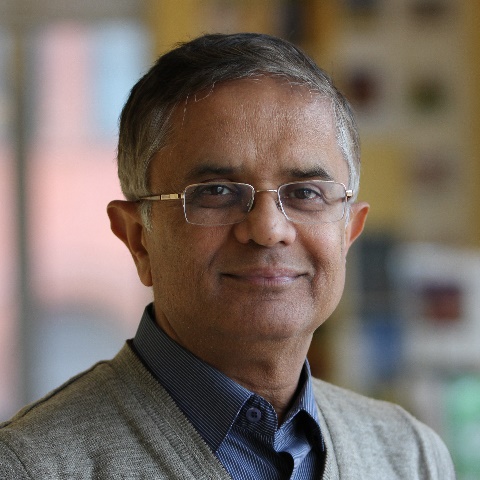 ヴィジャイ・ジャガナタン
事務局長
分科会プログラム
気候変動
ジャカルタ
気候リーダーシップ・プログラム
SDGベンチマーキング・ワークショップ
防災分科会セミナー
防災
SDGs
ソウル
横浜
クアラルンプール
マカティ市
その他のテーマ分野
災害とレジリエンス
気候変動
水と廃棄物 管理
都市インフラ
スマートシティ
交通
会員へのサービス
キャパシティ・ビルディング研修
都市間協力
都市型SDGナレッジ・プラットフォーム
その他
都市型SDGナレッジ・プラットフォーム
現在の 
総事例研究数
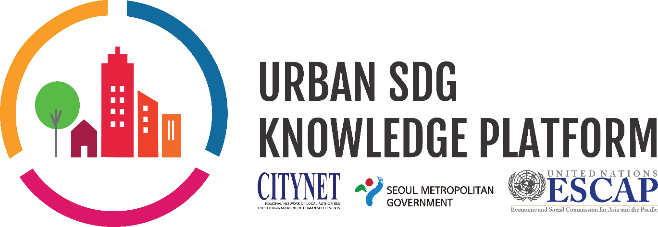 543
都市型SDGナレッジ・プラットフォーム
urbansdgplatform.org
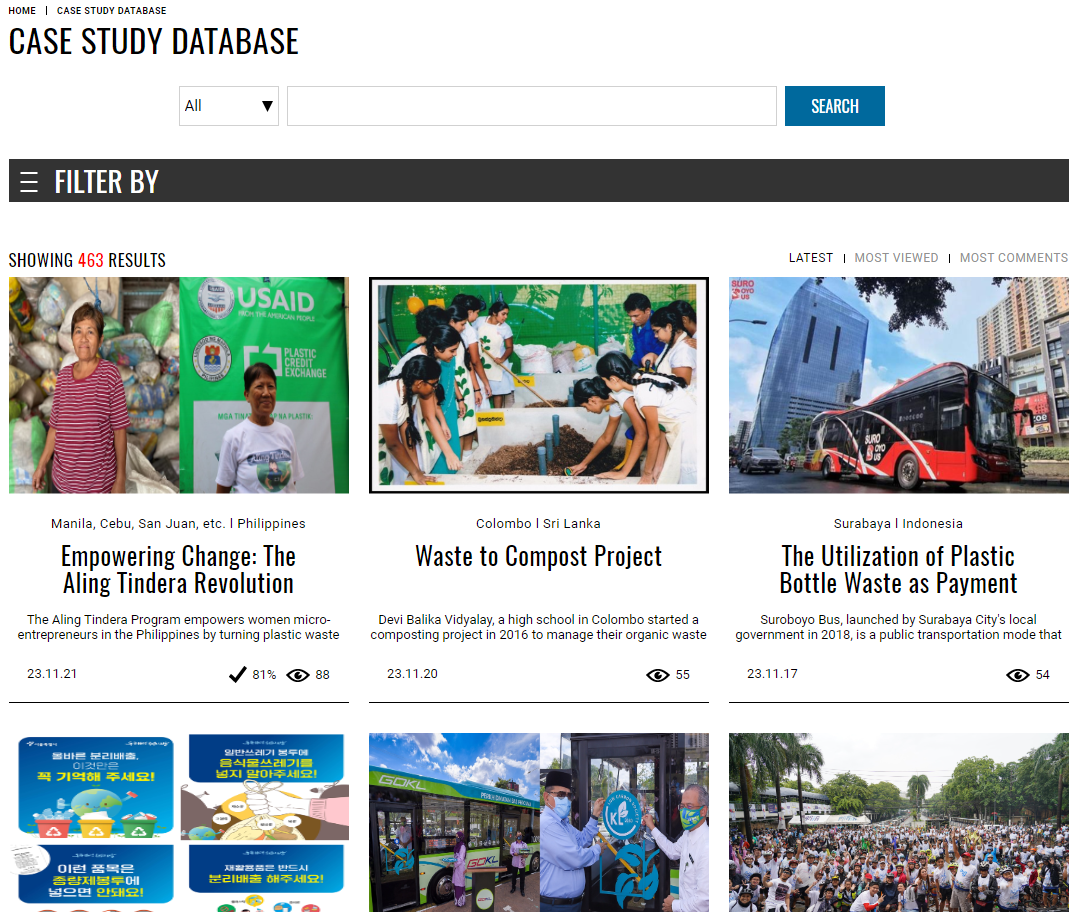 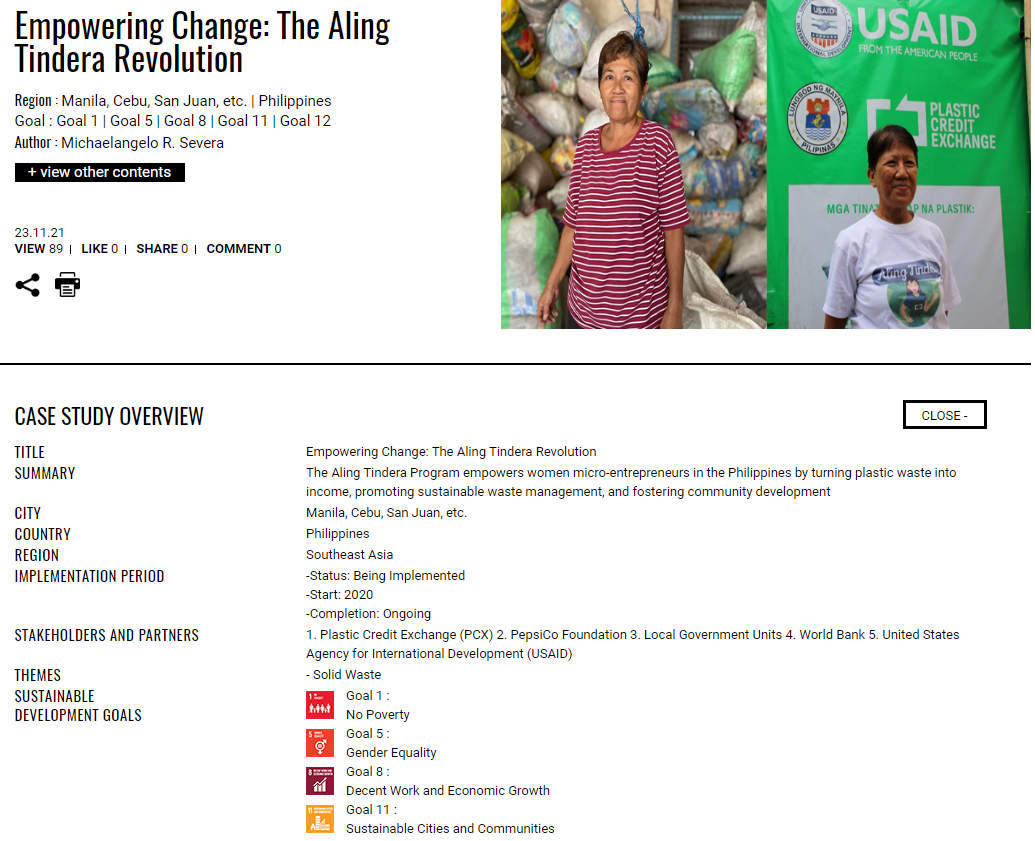 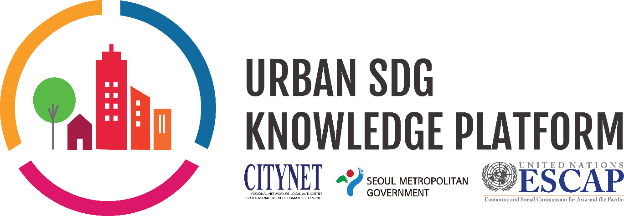 あ都市型SDGナレッジ・プラットフォーム
年次表彰プログラム
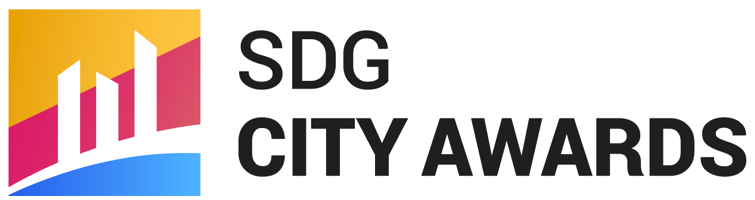 SDG都市アワード
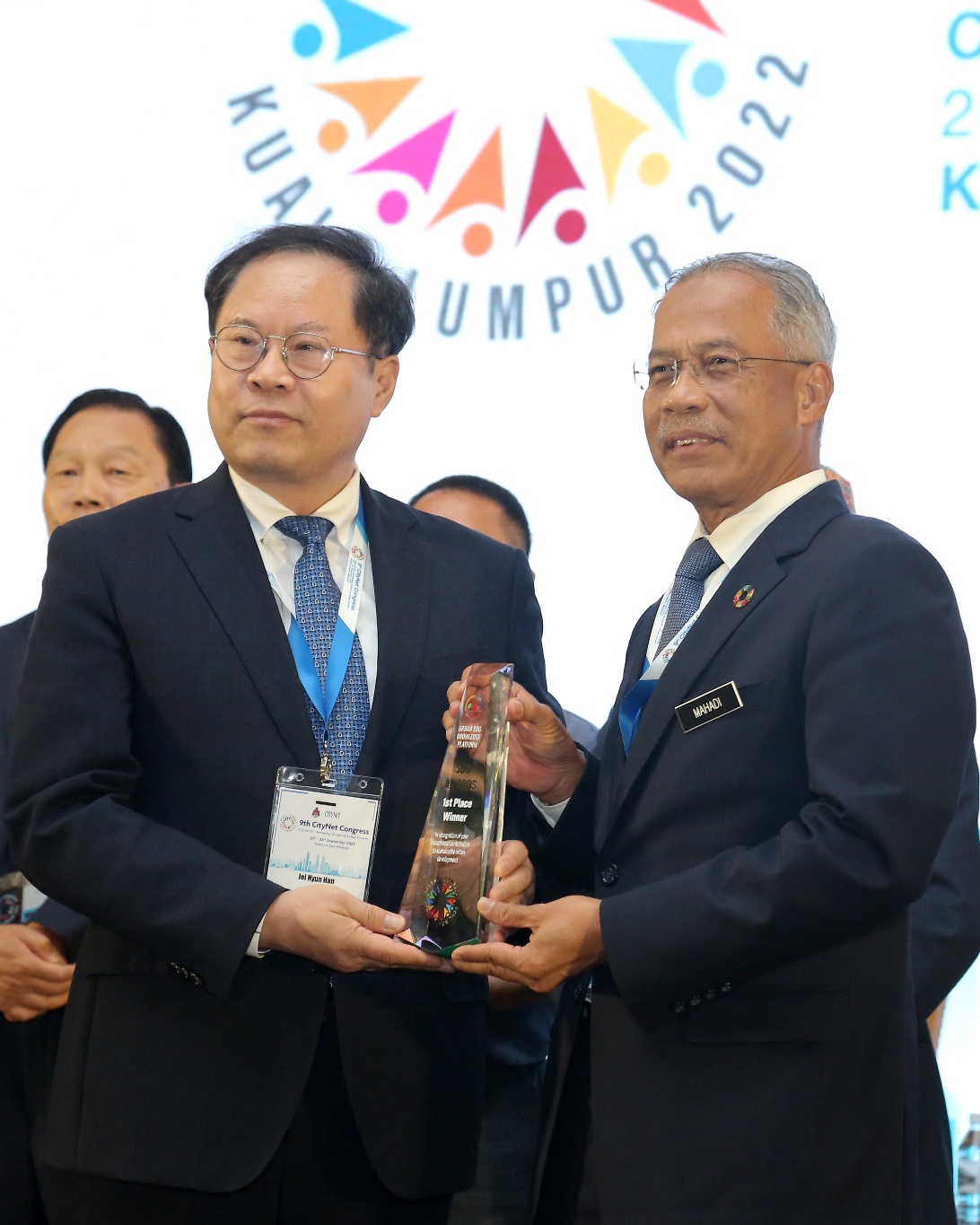 地方自治体における国連SDGs達成に向けた取り組みを称える年次表彰制度

各都市は、直面する主要な課題に対応するテーマ別カテゴリーの事例をアップロード

2024年表彰式は、同年11月にイロイロ市で開催されたシティネット実行委員会で行われた

2025年の表彰式は、同年9月～10月頃、第2回ソウル・スマートライフ・ウィーク期間中にソウルで開催予定
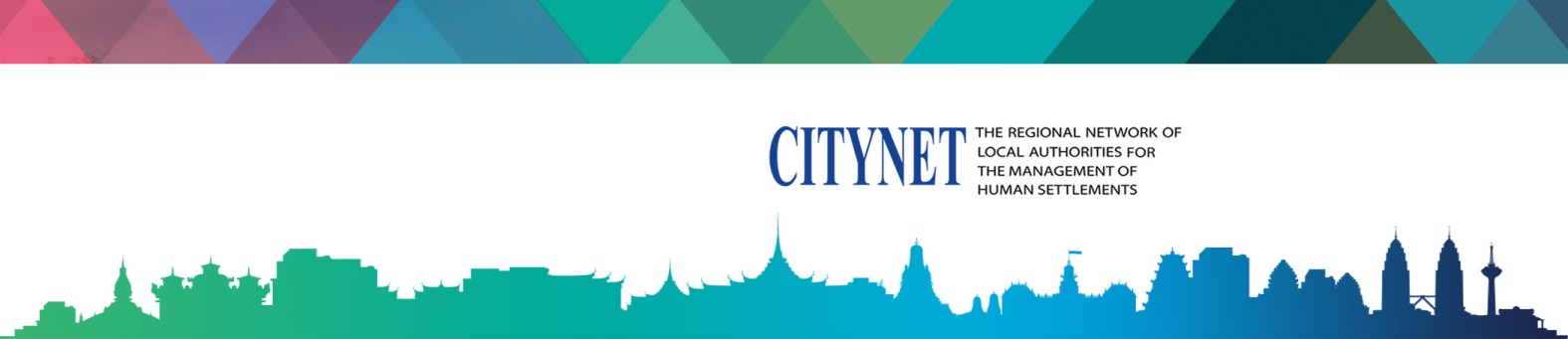 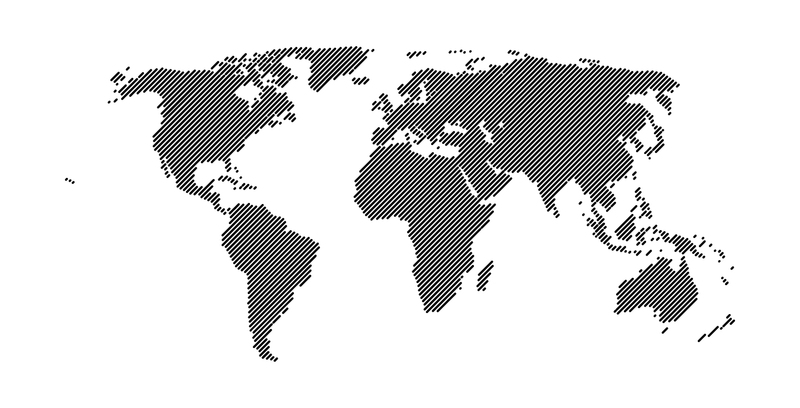 連絡先
銭慧
シニア・プログラム・オフィサー
hui@citynet-ap.org
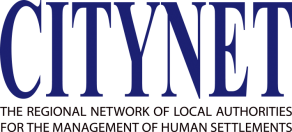 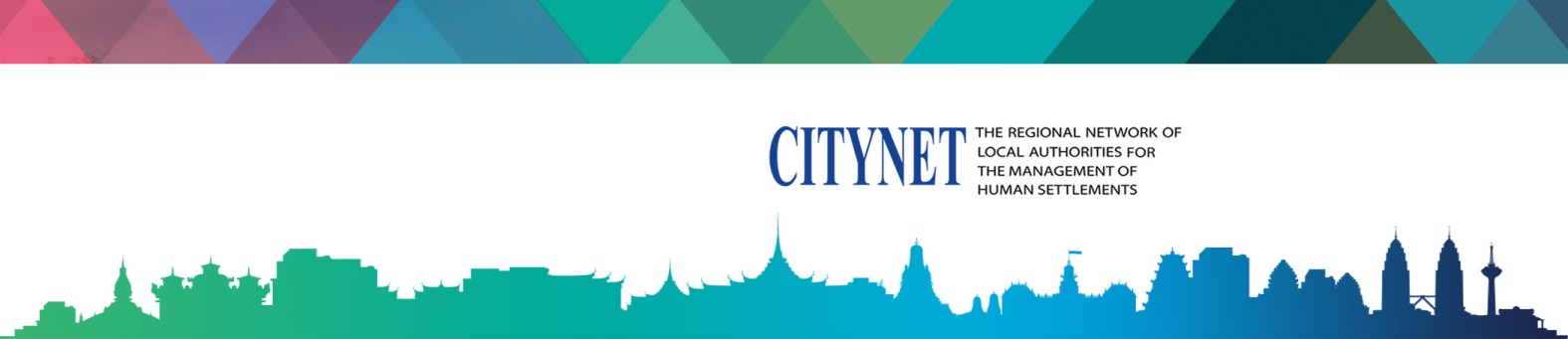